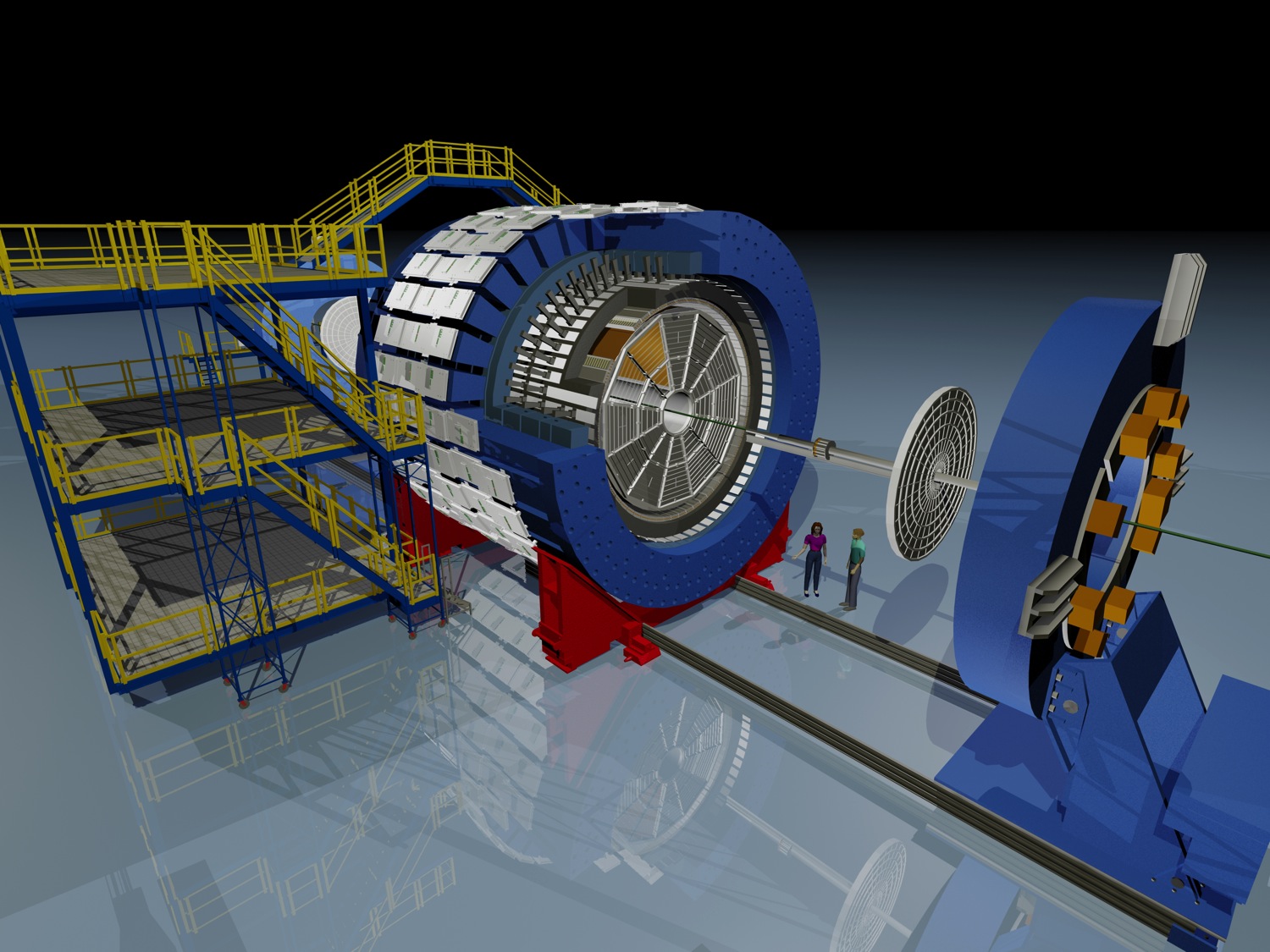 Optical Fibers and Electronics for the STAR Event Plane Detector
Catherine Tomkiel, Lehigh University
For the STAR Collaboration
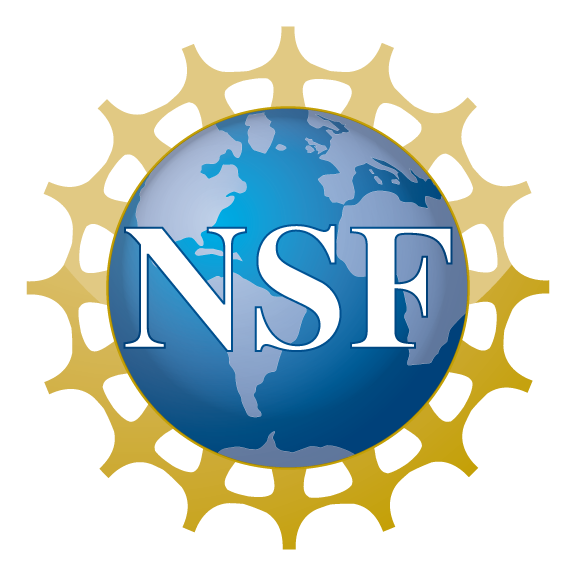 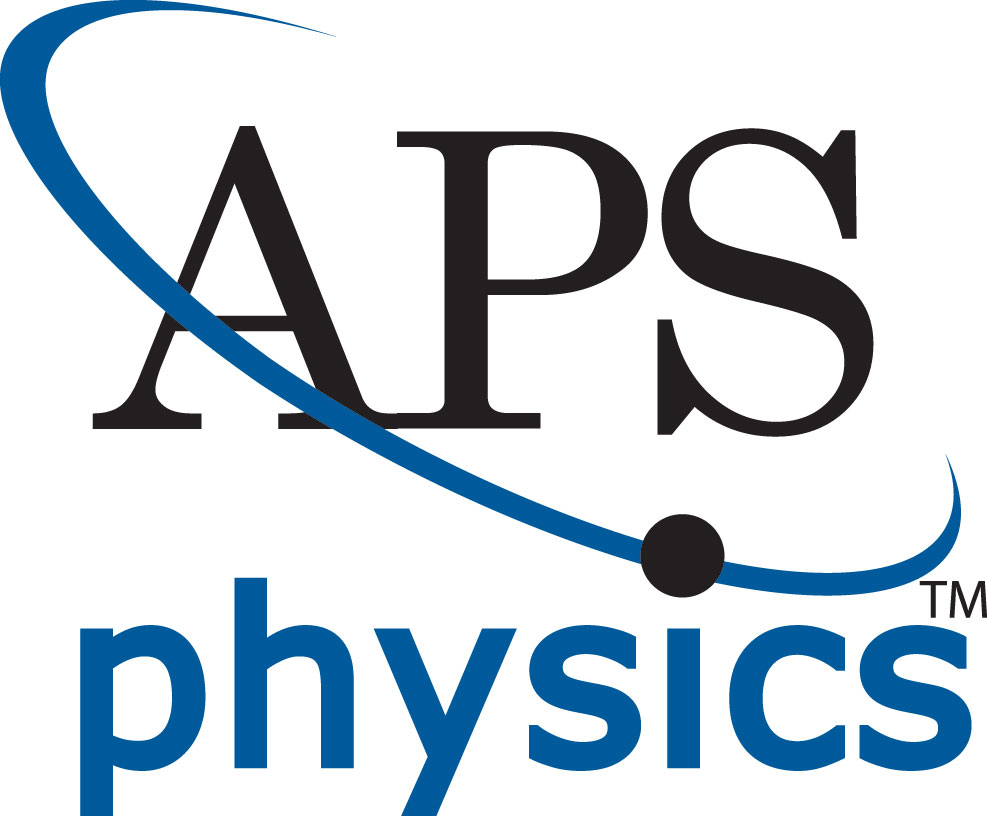 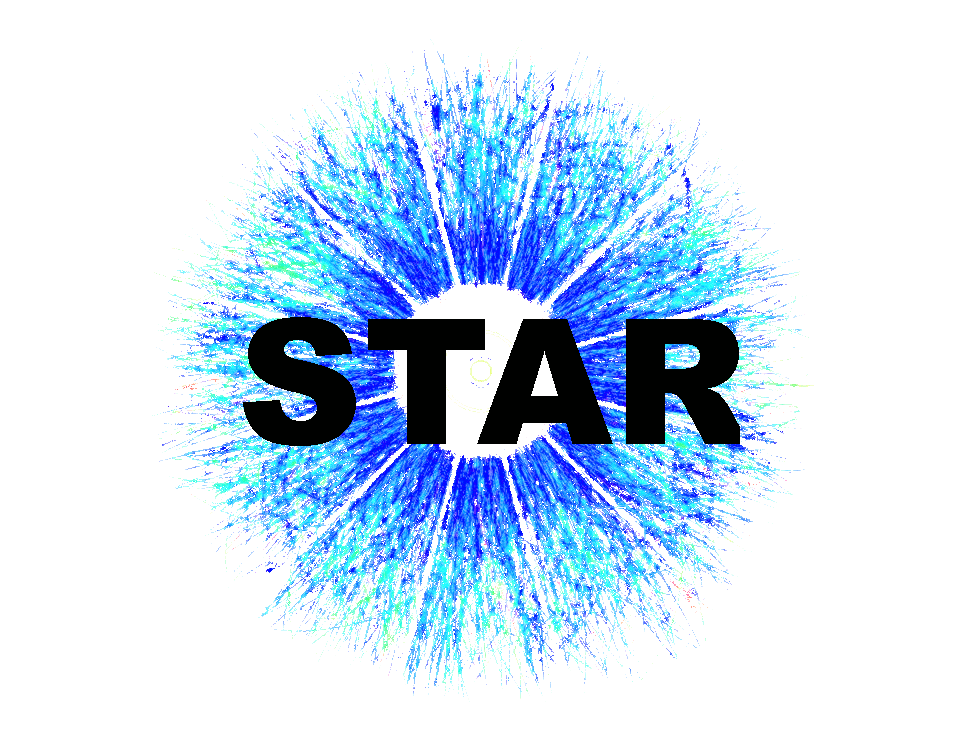 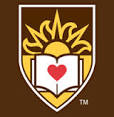 Catherine Tomkiel,  APS DNP October 2017 Meeting
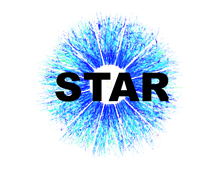 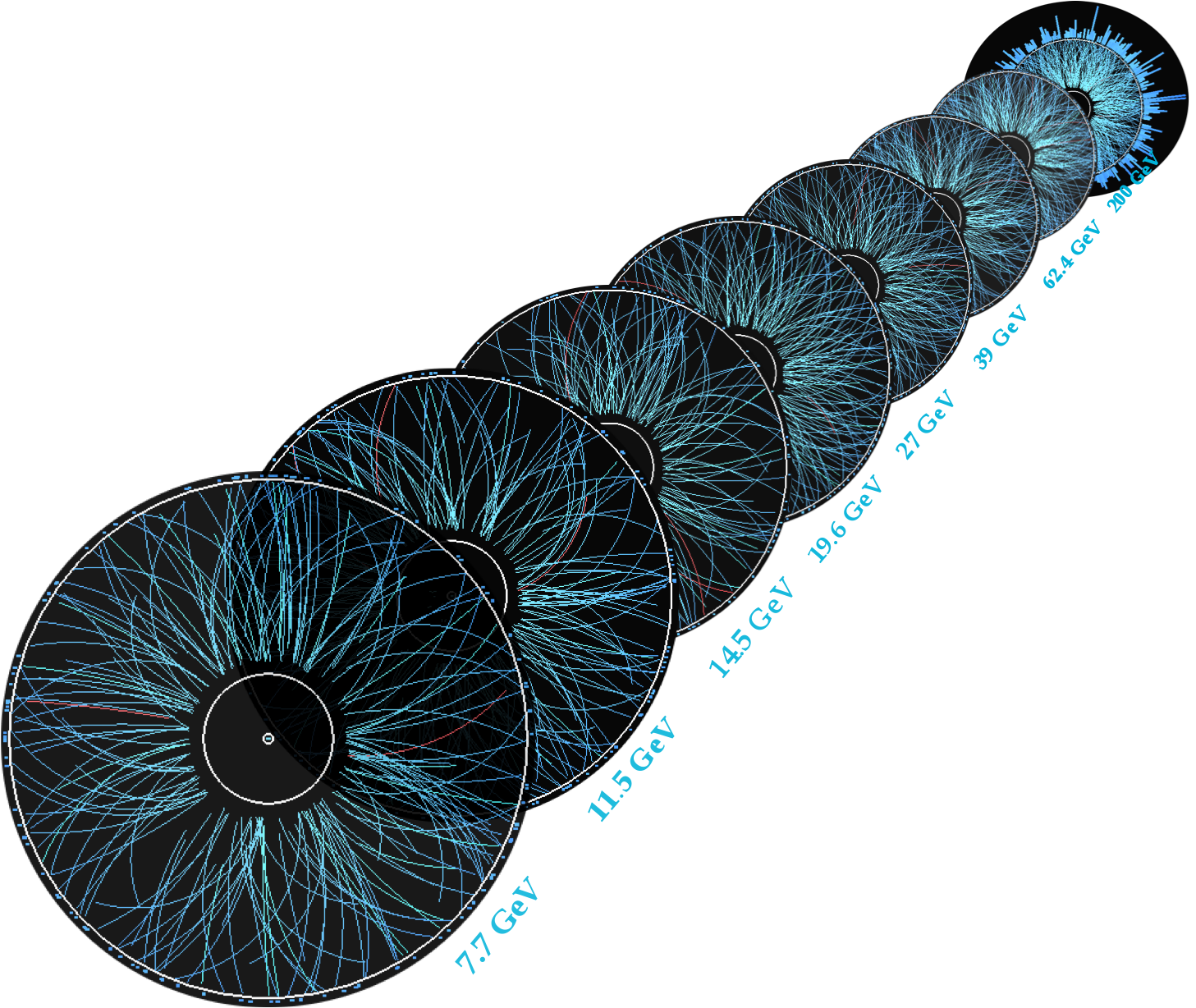 Beam Energy Scan
Key measurements and goals
Location of critical point and first order phase transition
The EPD will improve Centrality and Event Plane measurements, and Triggering
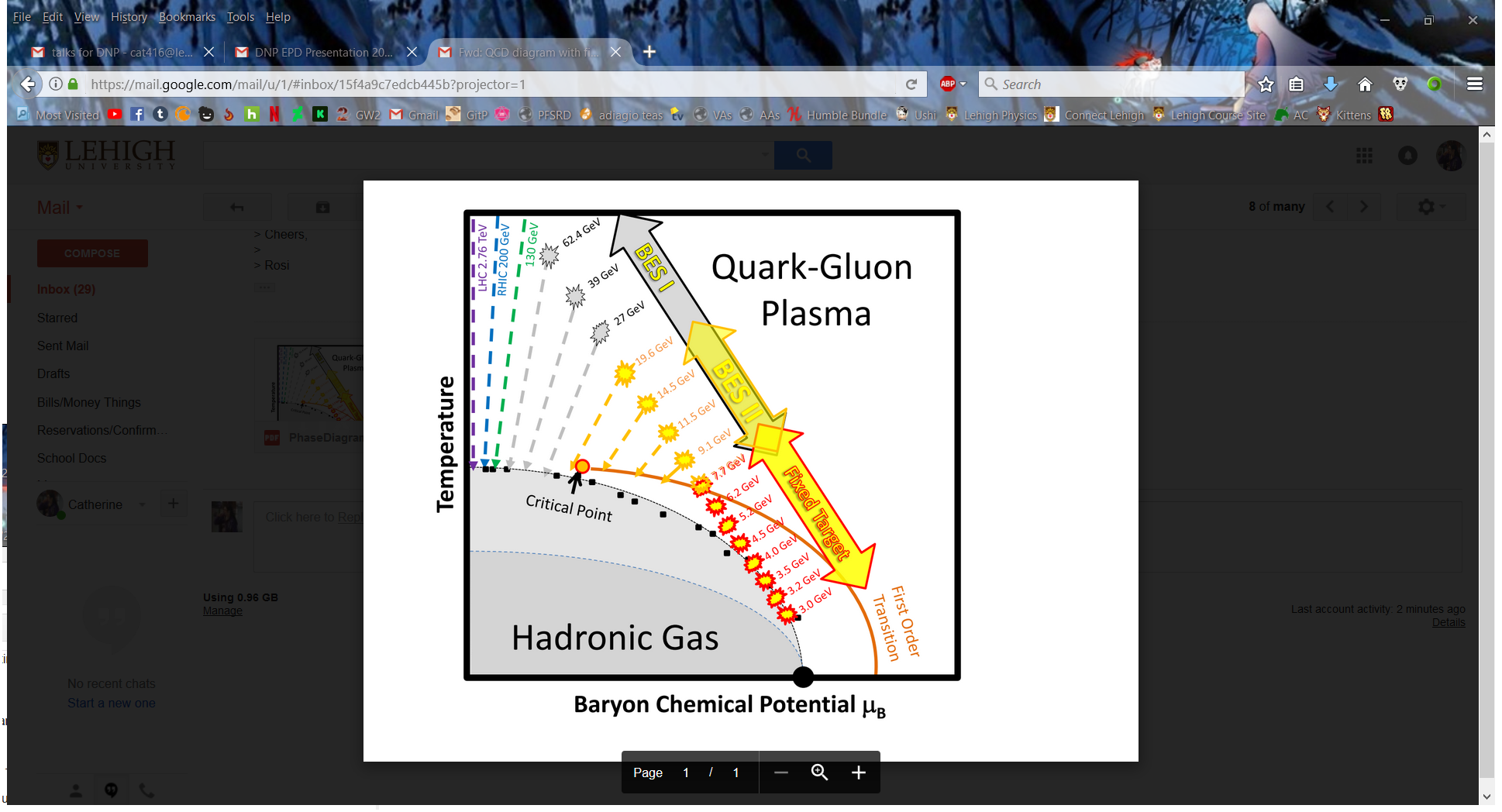 Catherine Tomkiel,  APS DNP October 2017 Meeting
2
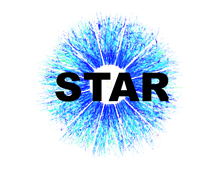 Overview
Overview
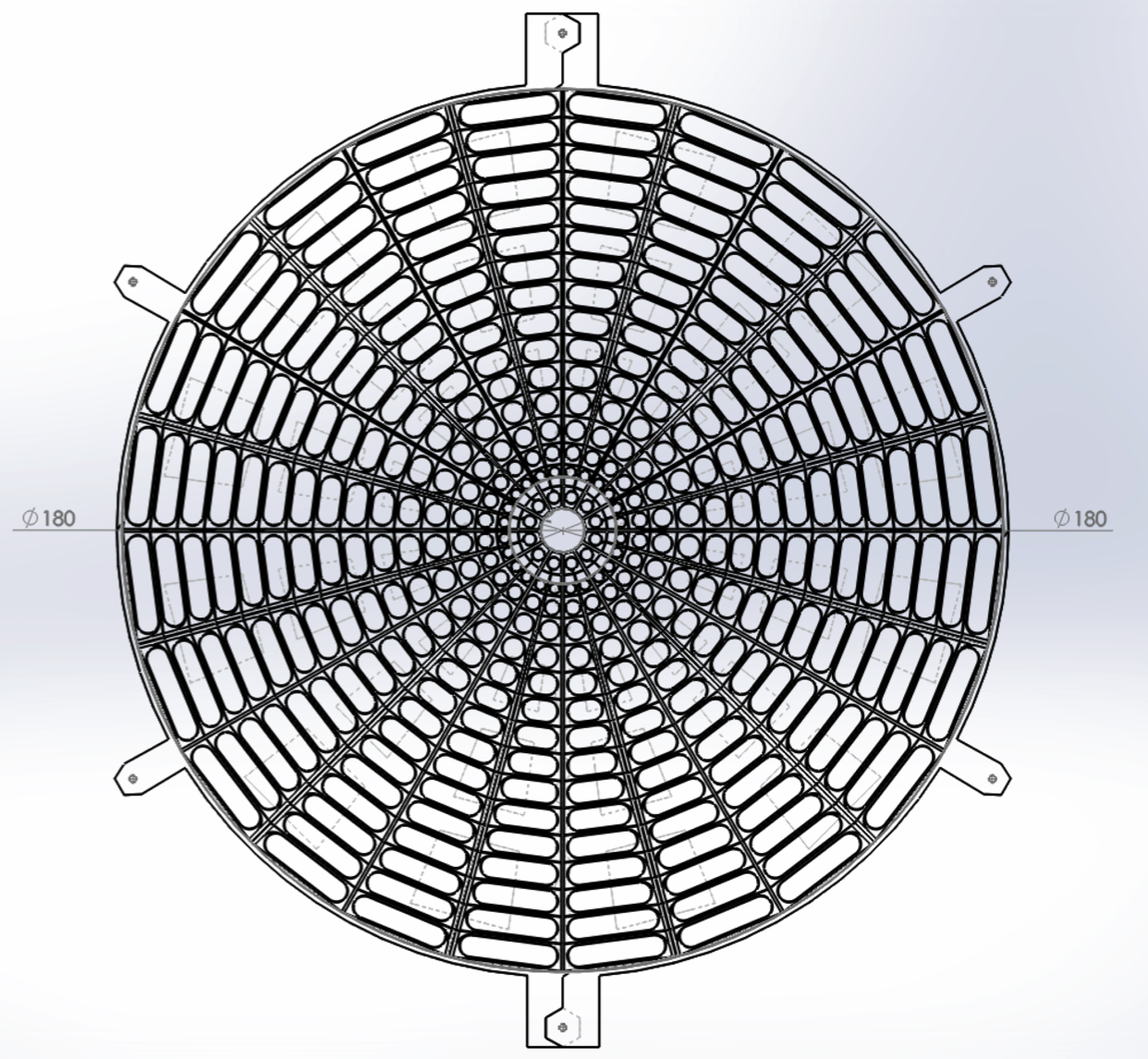 Super sector
Replacement for Beam-Beam Counter (BBC)
Made of plastic scintillator
Two, 1.8m diameter wheels of 12 super sectors each
Each super sector contains 31 optically isolated channels (744 total)
Optical fiber coupled to Silicon Photomultipliers (SiPMs)
Read out by STAR electronics
Catherine Tomkiel,  APS DNP October 2017 Meeting
3
Super Sector Construction
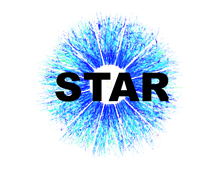 Super Sector Construction
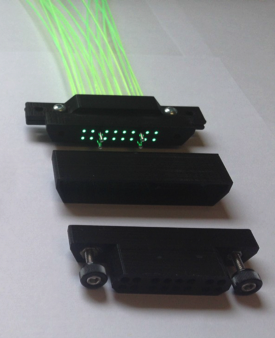 Clear fibers
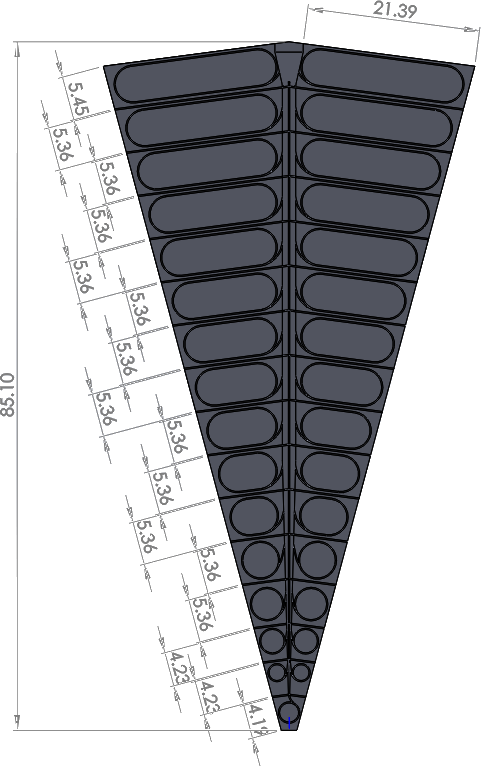 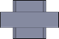 Embedded 32-channel 
fiber-to-fiber connector
Embedded Wavelength Shifting (WLS) fibers
A test tile
Connected to 5.5 meters of clear fiber with 3D-printed custom connectors
Super Sector wrapped in Tyvek and 2 layers of black paper (light tight)
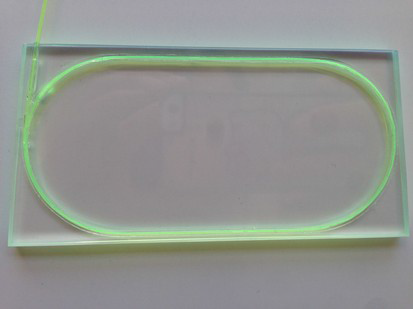 4
4
Catherine Tomkiel,  APS DNP October 2017 Meeting
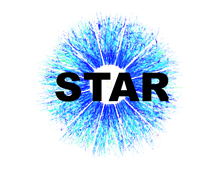 Wave Length Shifting Fiber Preparation
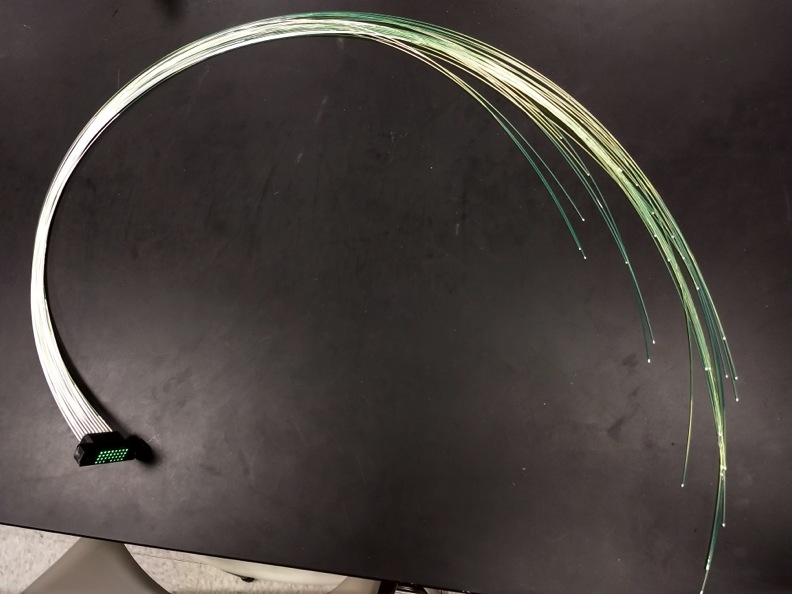 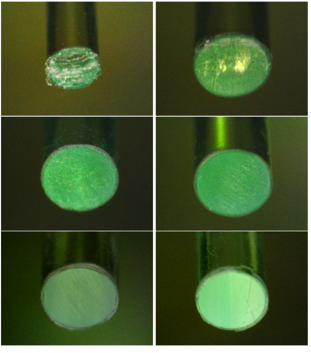 Reflective Paint
3D-printed custom connectors
Reflective Paint on Ends
WLS reflective paint for
            “Central Channel”
Decreases cross-talk
WLS Fiber ends painted
Increases light yield by ~30-50%
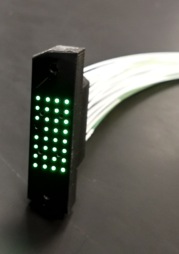 Fibers must be polished for optimal coupling
Rosi Reed - Drexel - October 2017
5
5
5
Catherine Tomkiel,  APS DNP October 2017 Meeting
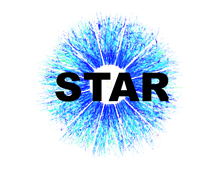 Front WLS grooves
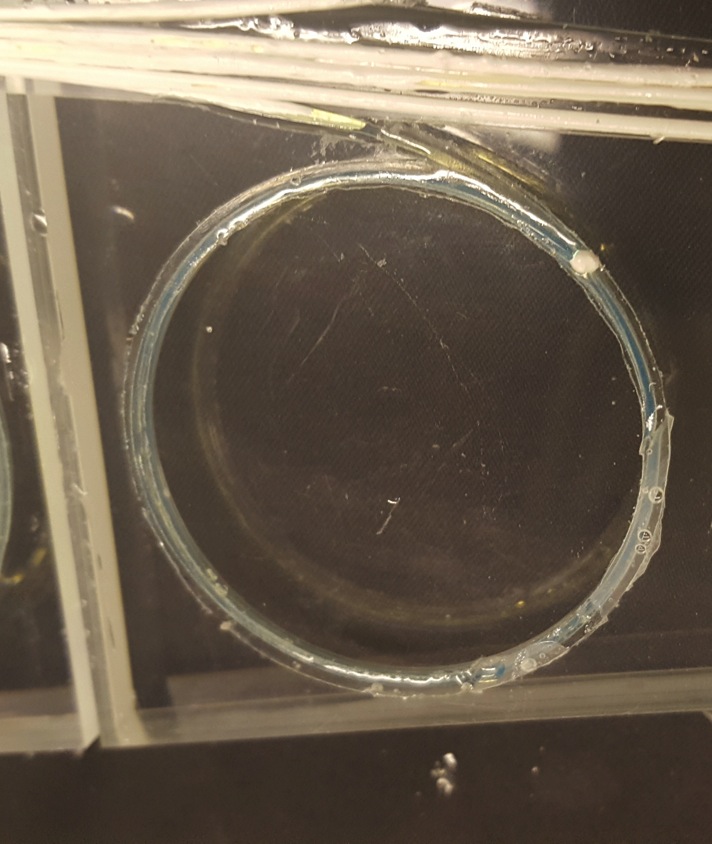 3 Loops of WLS per tile
Increases yield by ~2x compared to 1 loop
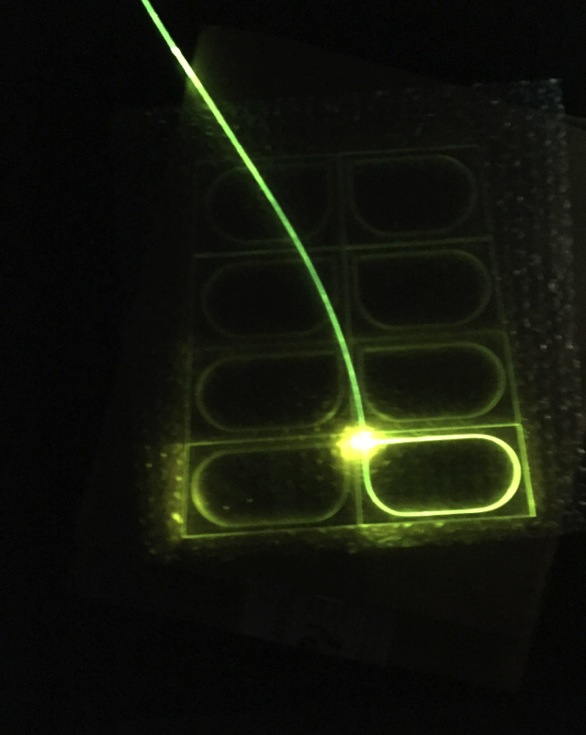 Central channel and front grooves filled with reflective epoxy
Catherine Tomkiel,  APS DNP October 2017 Meeting
6
Rosi Reed - Drexel - October 2017
6
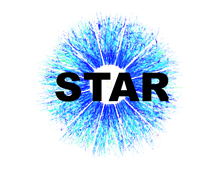 5.5-m-long Clear Fiber Bundles
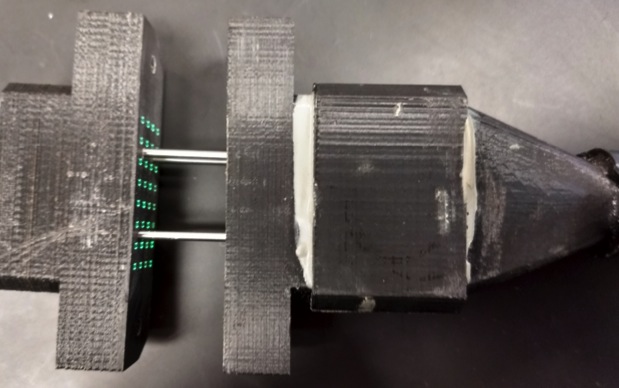 Connected to 5.5 meters of clear fiber
CF attenuation length: >10 m
WLS attenuation length: >3.5m
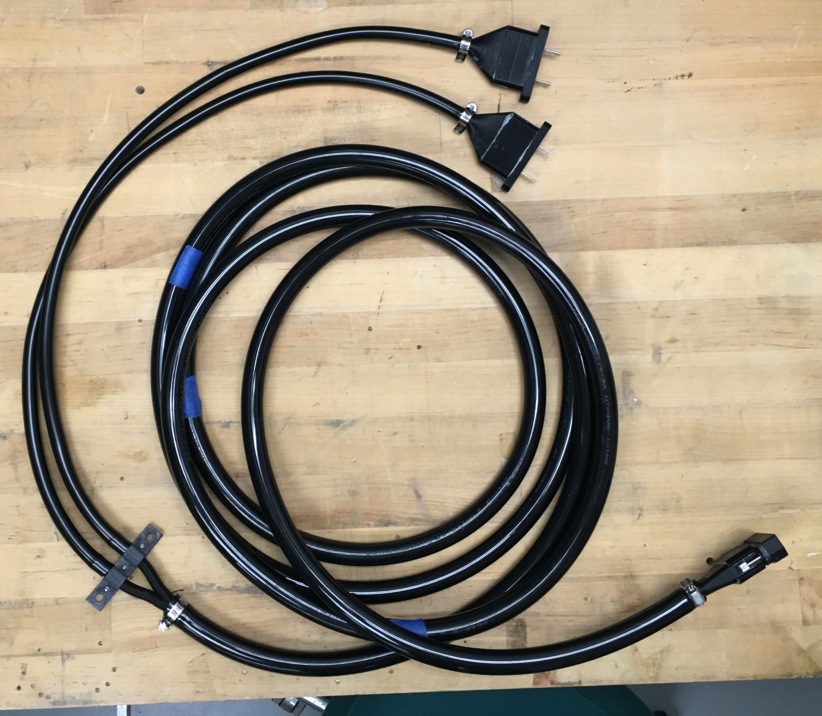 Fiber-to-SiPM
CF Connector epoxied together for mechanical stability and light-tightness
Alignment pins
Fiber-to-Fiber
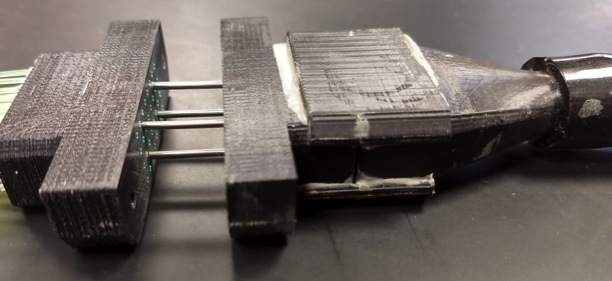 Catherine Tomkiel,  APS DNP October 2017 Meeting
Rosi Reed - Drexel - October 2017
7
7
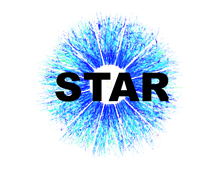 Effect of Polishing on Transmission
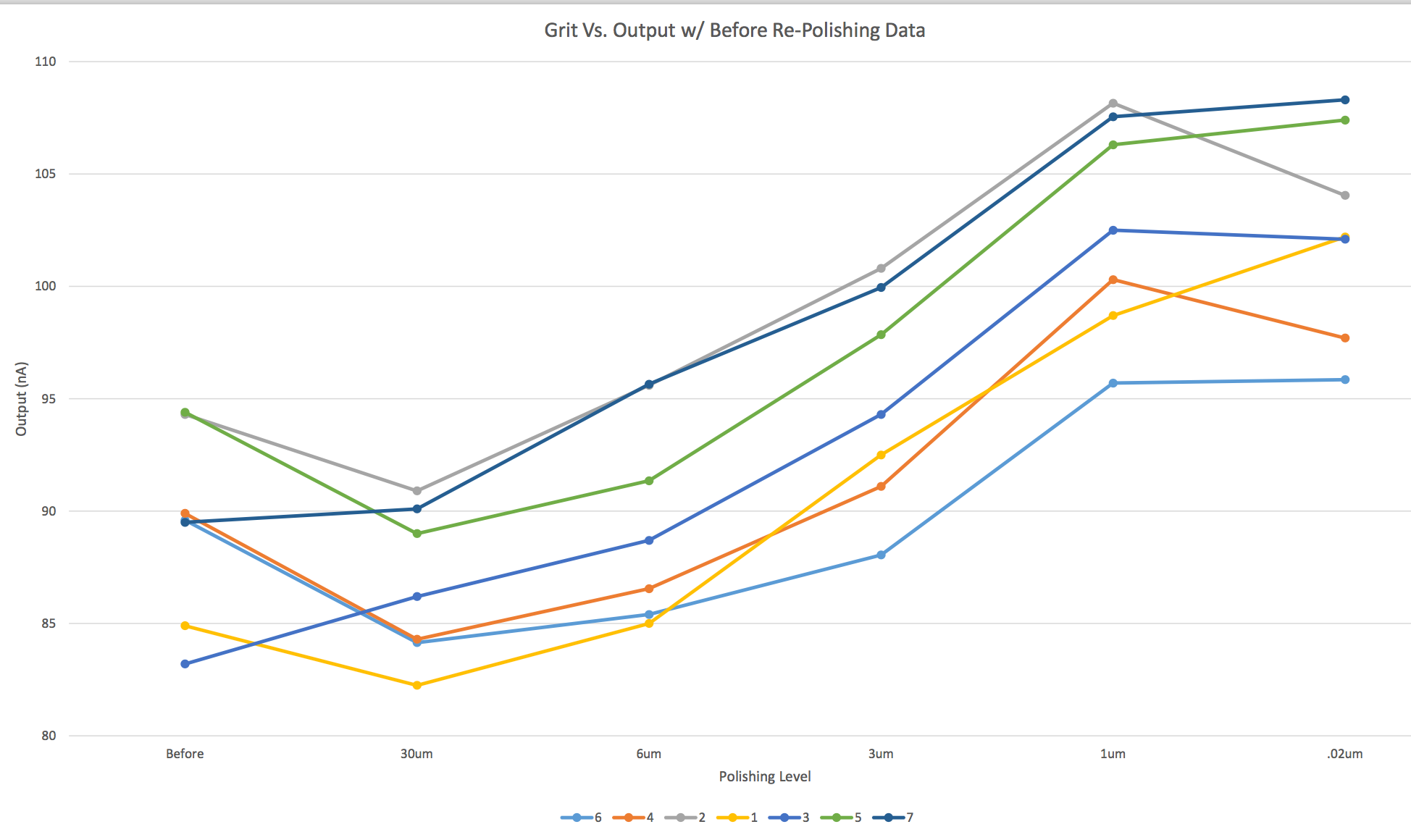 Better polish improves transmission

Correlation between visual inspection and transmission test
100
transmission (a.u.)
80
1 μm
30 μm
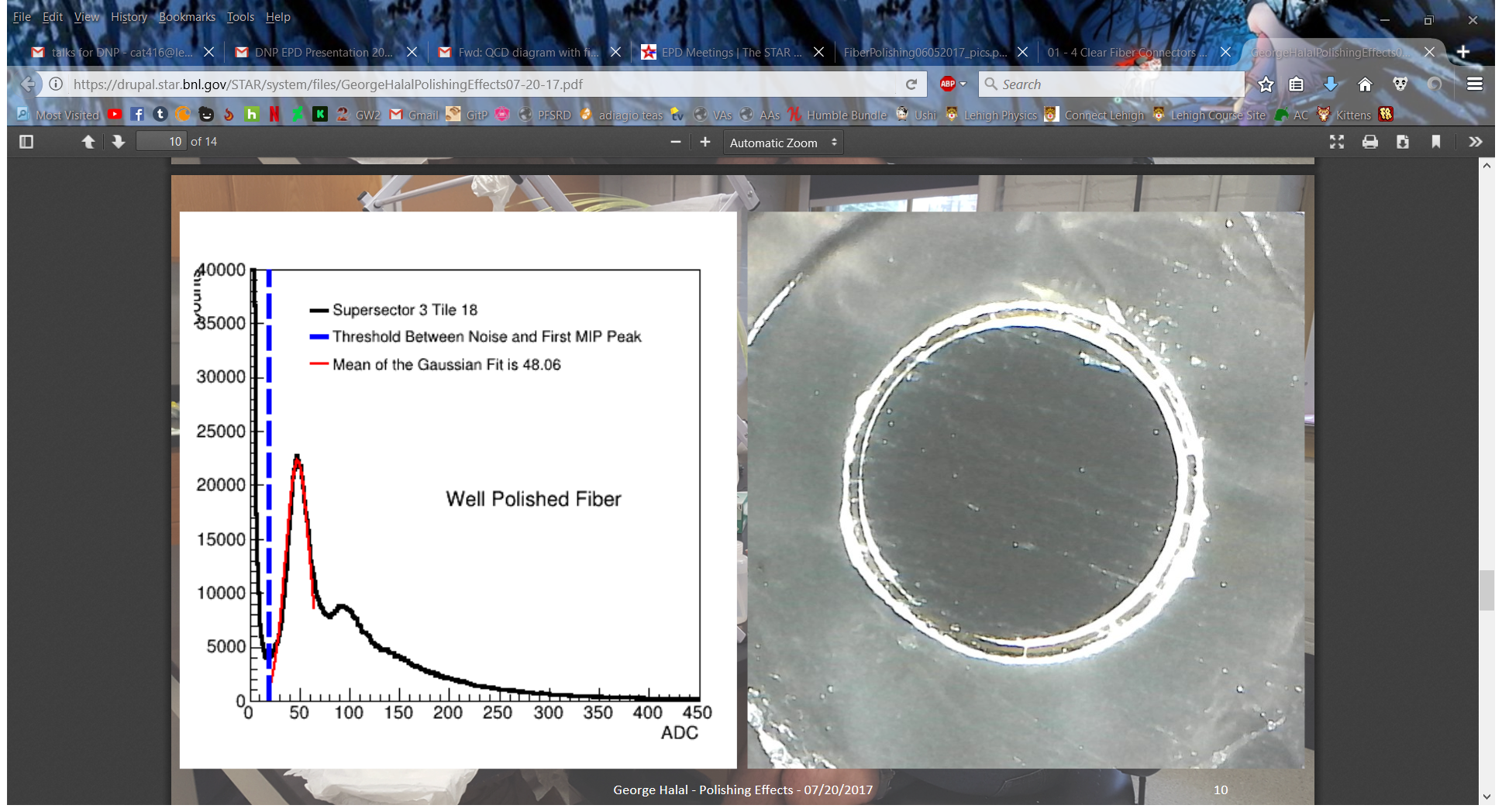 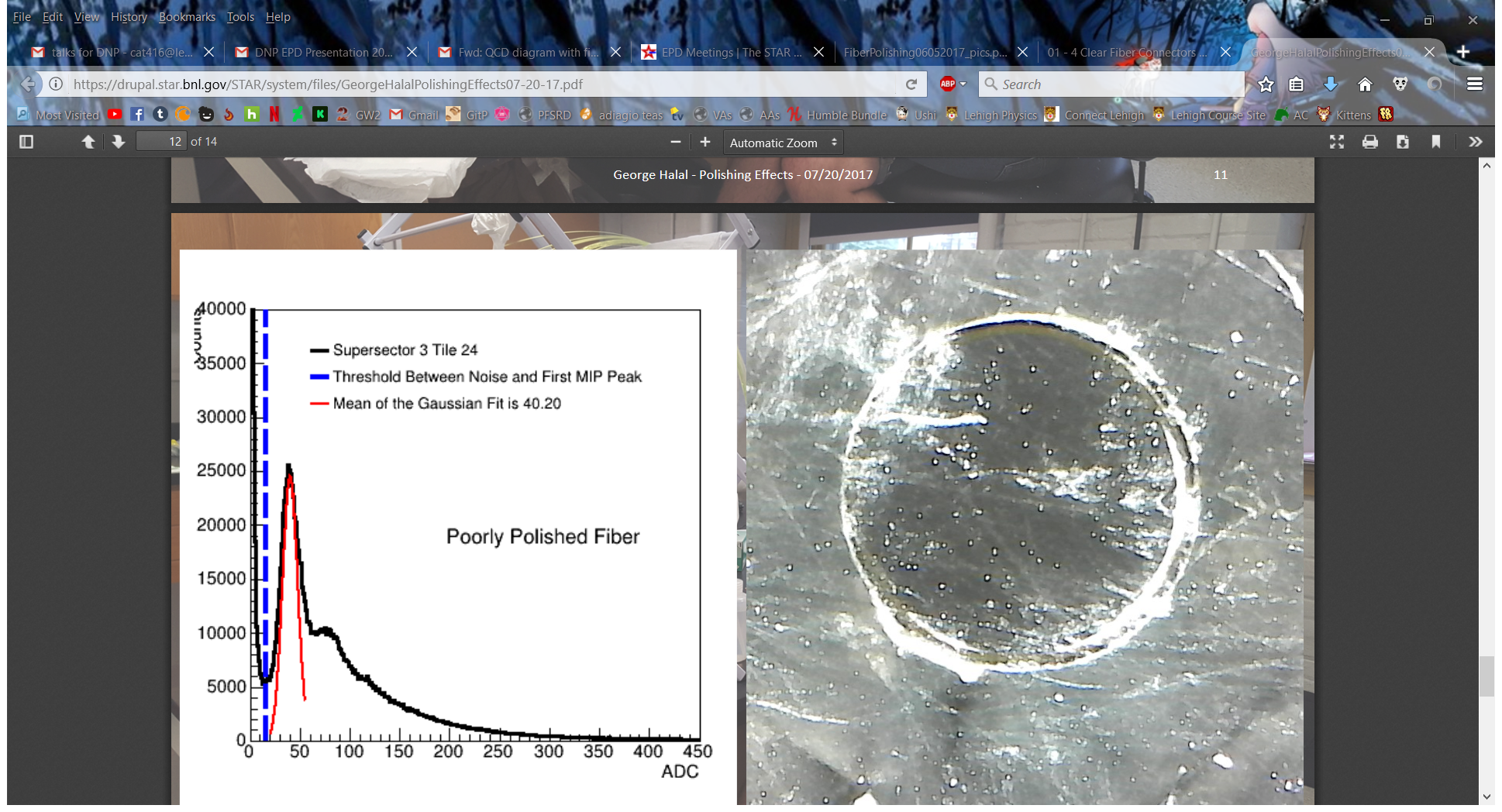 fineness of polishing cloth
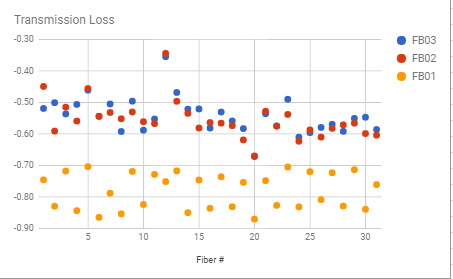 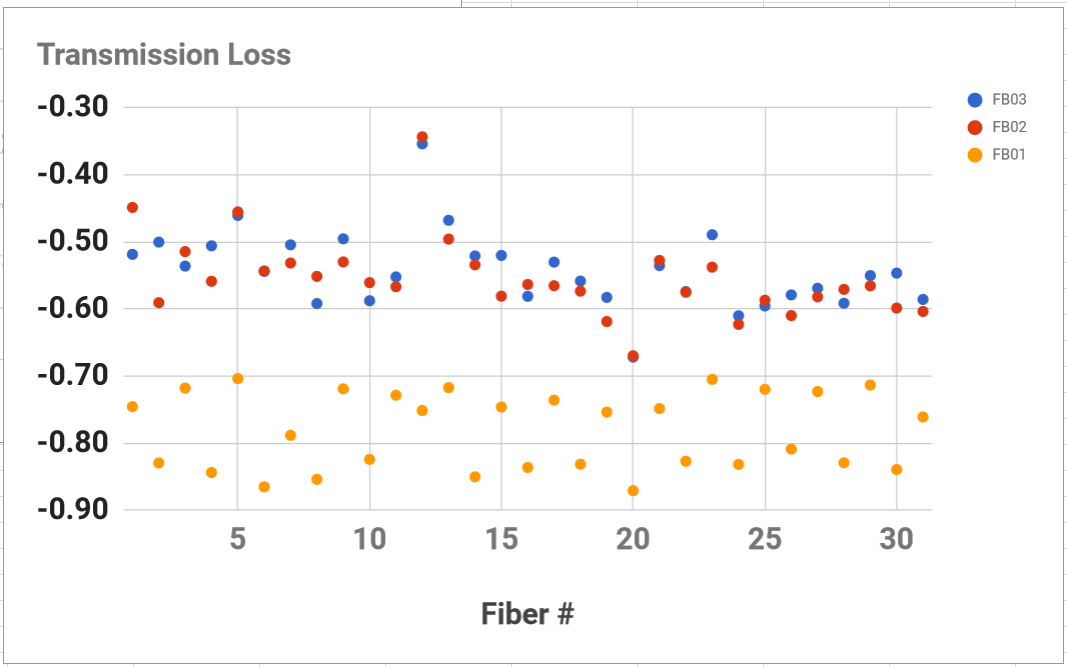 Catherine Tomkiel,  APS DNP October 2017 Meeting
Justin Ewigleben,  APS April 2017 Meeting 1/29/2017
8
8
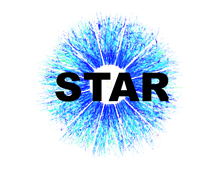 Clear fiber bundle meets readout electronics
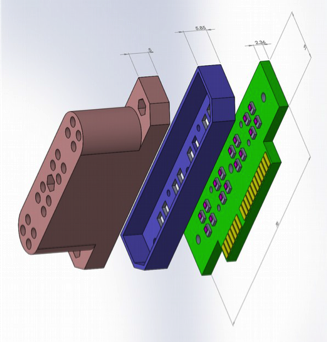 Fiber-to-Silicon Photomultiplier
 connector (FSC)
Connector
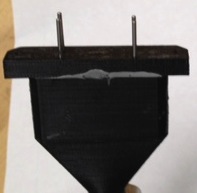 Spacer
SiPM
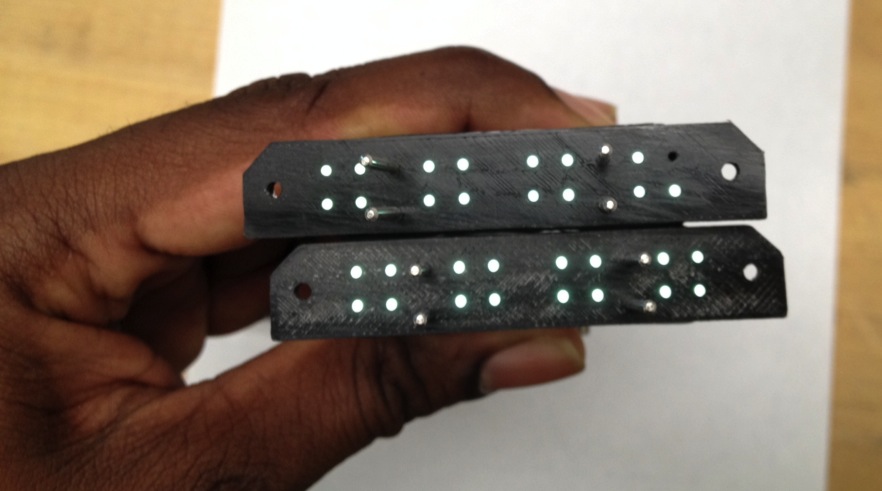 CF Connector epoxied together for mechanical stability and light-tightness
Alignment pins
15 ch
16 ch
Catherine Tomkiel,  APS DNP October 2017 Meeting
9
Rosi Reed - Drexel - October 2017
9
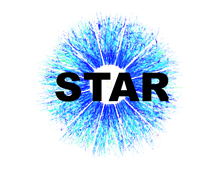 Clear fiber bundle meets readout electronics
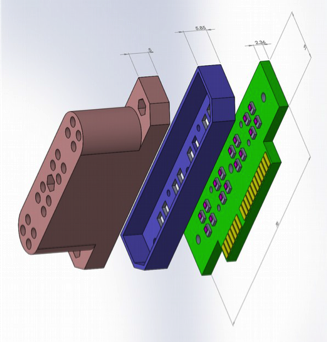 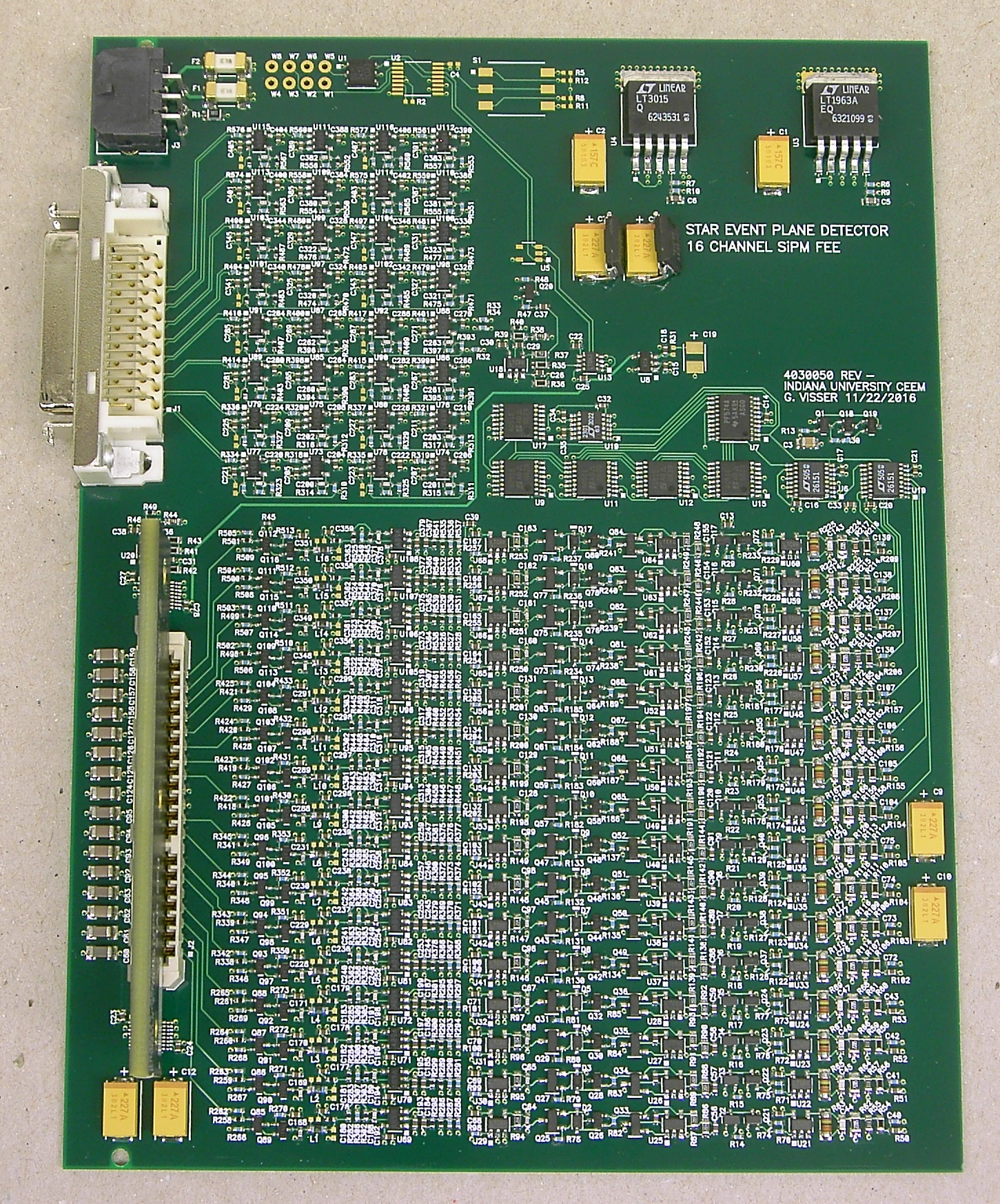 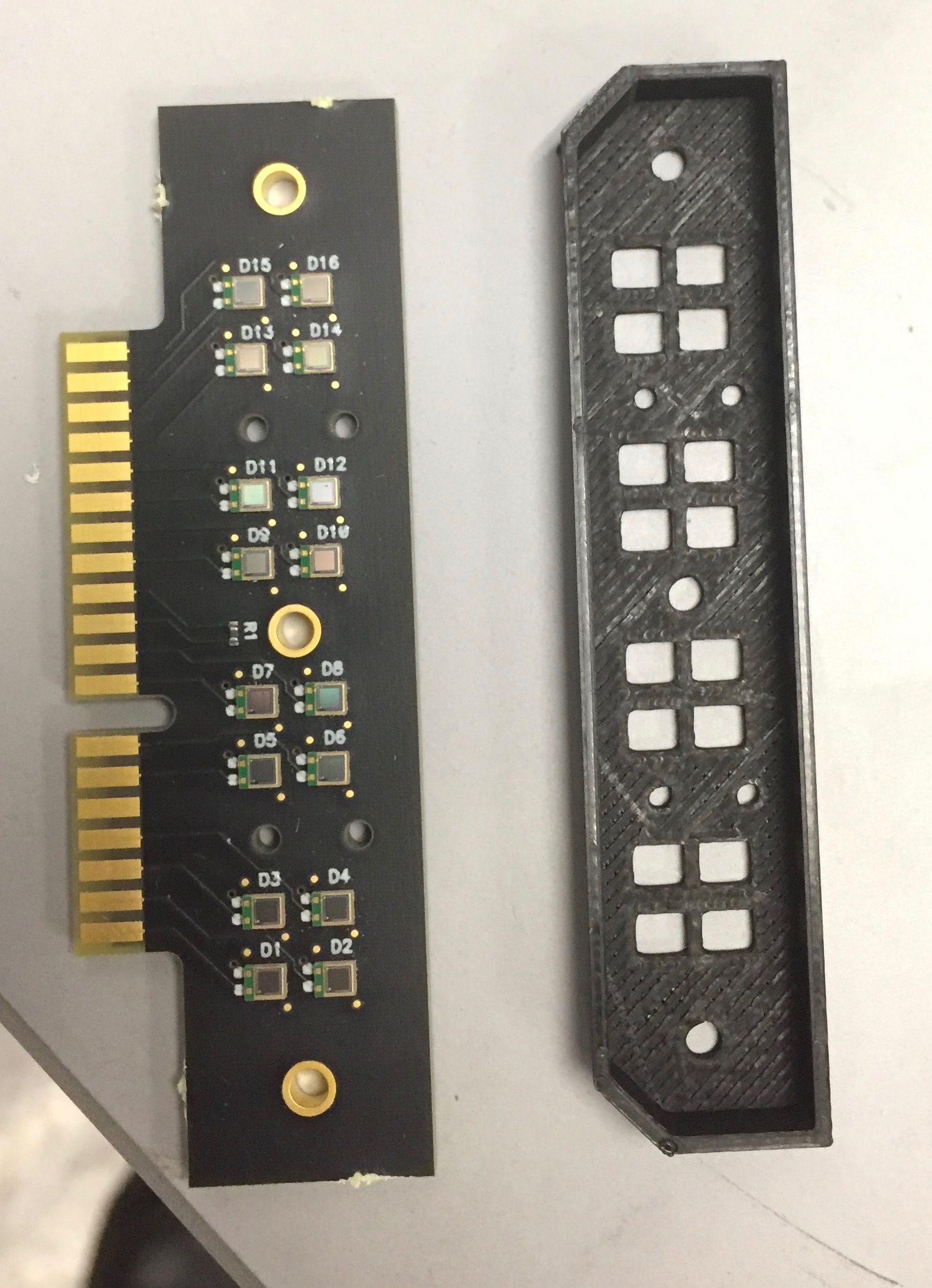 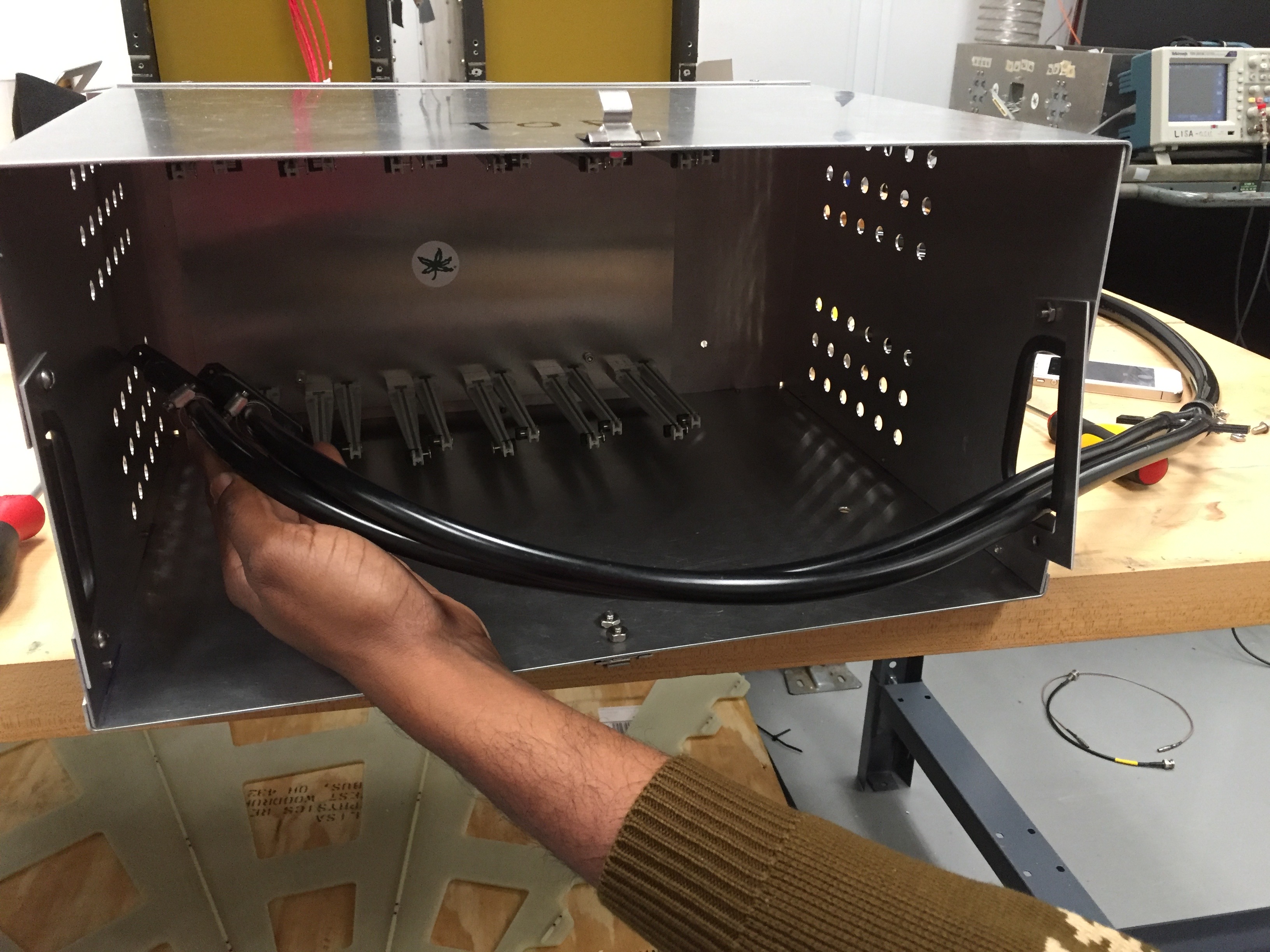 Custom Designed Front End Electronics Card
EPD FSC spacer block
EPD SiPM card: 16, 25-μm SiPMs
FEE Box
Catherine Tomkiel,  APS DNP October 2017 Meeting
10
Read-Out Silicon Photomultipliers – (SiPM)
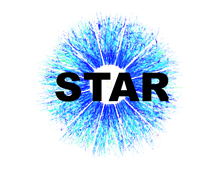 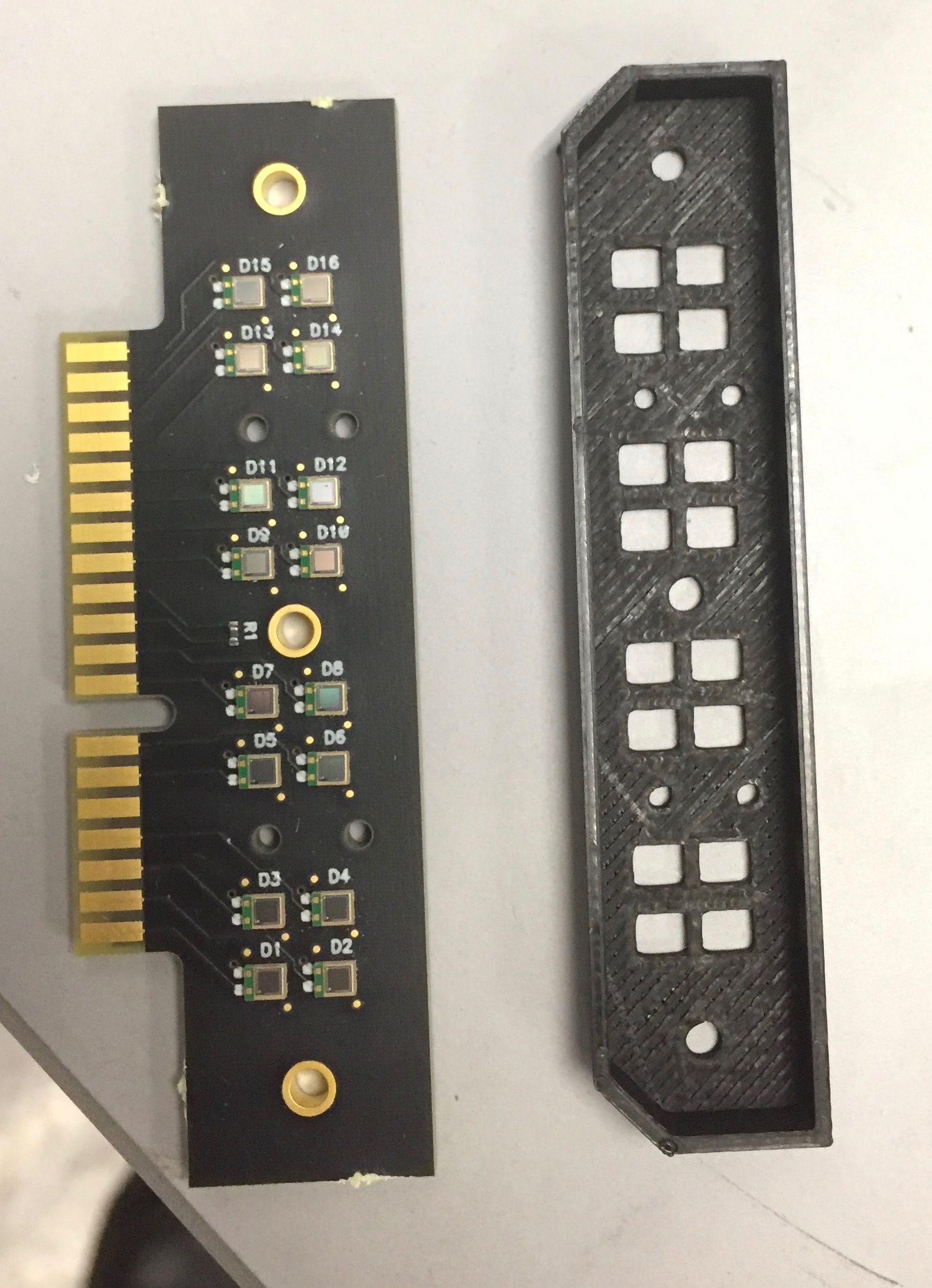 Clear fiber leads into photosensitive area of SiPM, which digitizes the signal
New technology for hadron colliders – Used in medical technology
Advantages:
– No sensitivity to magnetic fields
– very compact
Disadvantages:
– Neutron radiation sensitive
  Placement is important!
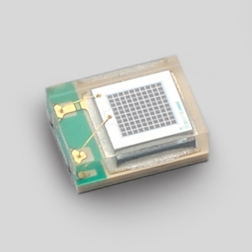 Hamamatsu SiPM:S13360-1325PE
25x25 micron pixels
Catherine Tomkiel,  APS DNP October 2017 Meeting
Rosi Reed - Drexel - October 2017
11
11
Dark Current Silicon Photomultipliers – (SiPM)
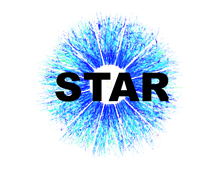 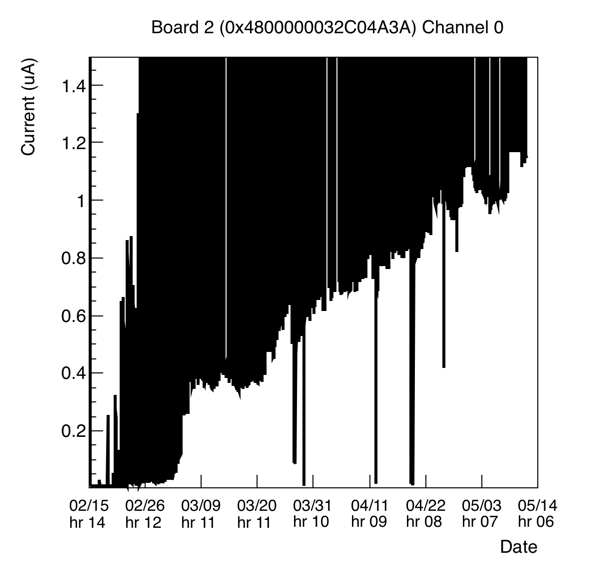 beam on (“light current”)
beam off (“dark current”)
Data from pp 500 GeV run
Radiation here is greater than it will be for BES-II
Tile 1, closest to be beampipe
End of run Id~ 1 μA
Operational until Id < ~15 μA
SiPMs good for equivalent of  
     12 more pp runs
Catherine Tomkiel,  APS DNP October 2017 Meeting
12
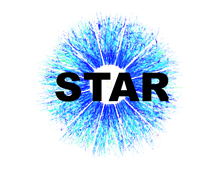 2017 – Quarter Wheel in place at STAR
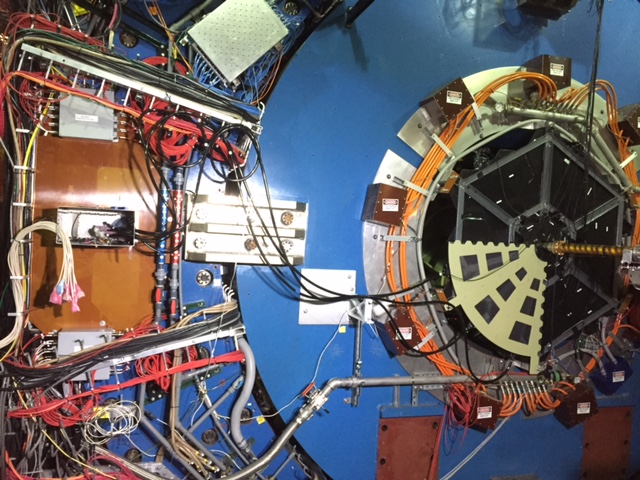 Clear fiber bundles
FEE box
power/control/signal
cables to TUFF & Rx
BBC
EPD/8
Catherine Tomkiel,  APS DNP October 2017 Meeting
13
Mike Lisa - STAR Collaboration Meeting - BNL - May 2017
13
Summary
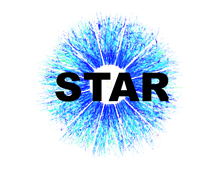 Updated electronics and increased number of channels is an important upgrade for many measurements, including those for BES-II
Data from Run 17 will be discussed by Justin Ewigleben
All super sectors have been constructed: 24 SS plus extra 6 as spares.  They are to be installed before Run 18.
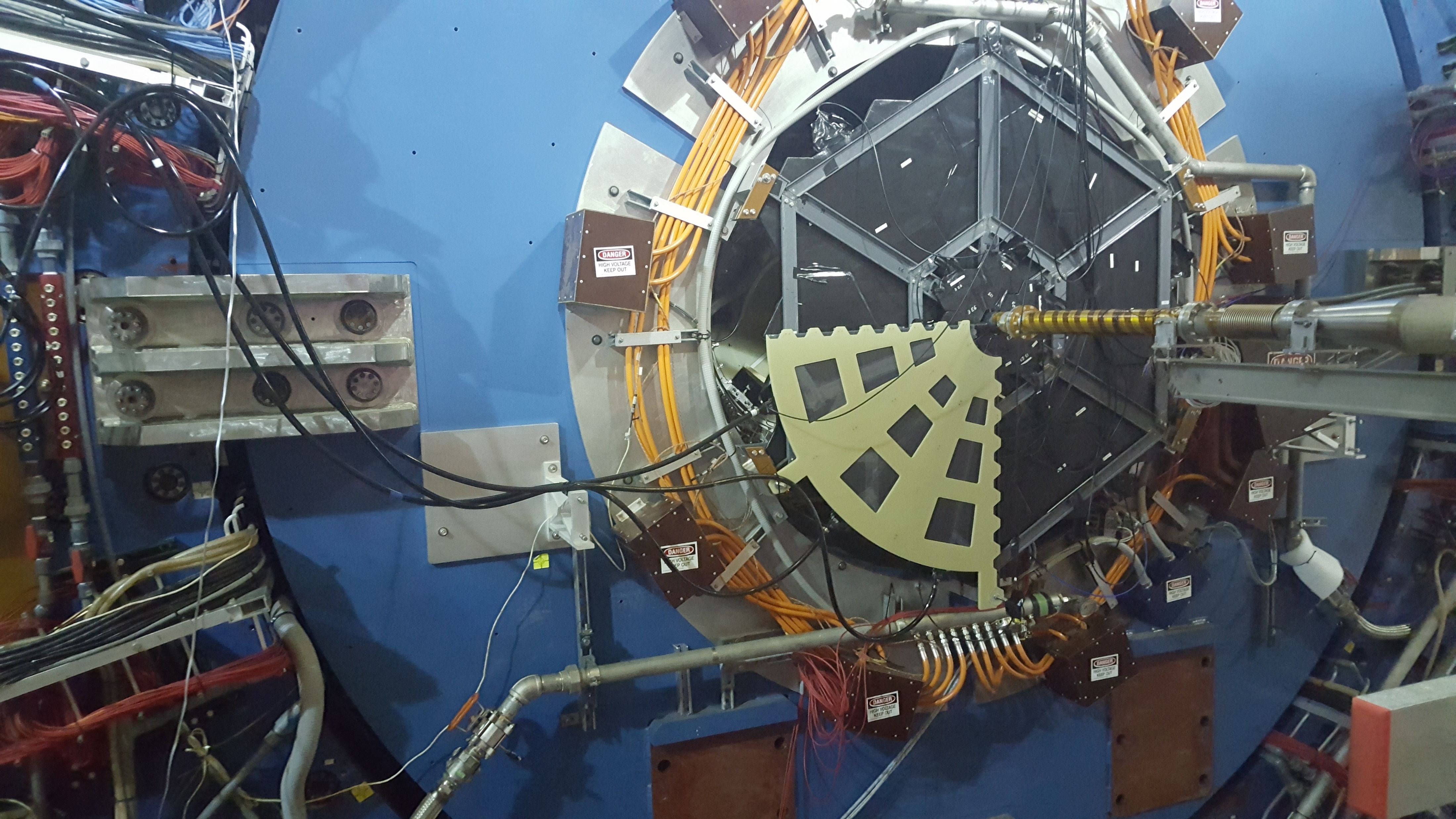 Catherine Tomkiel,  APS DNP October 2017 Meeting
14
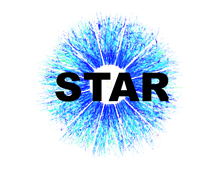 Supersector production
mill isolation grooves (1.65 mm wide) on back ½-way (6 mm deep)
TiO2 + epoxy mixture for isolation grooves, mill the front
remaining isolation grooves
WLS fiber grooves (3.5mm), with ramps
epoxy FFC with WLS fibers
optical glue WLS in sigma grooves and central channel
TiO2 + epoxy mixture for front isolation grooves
polish edges, touch-up
wrap
bench tests
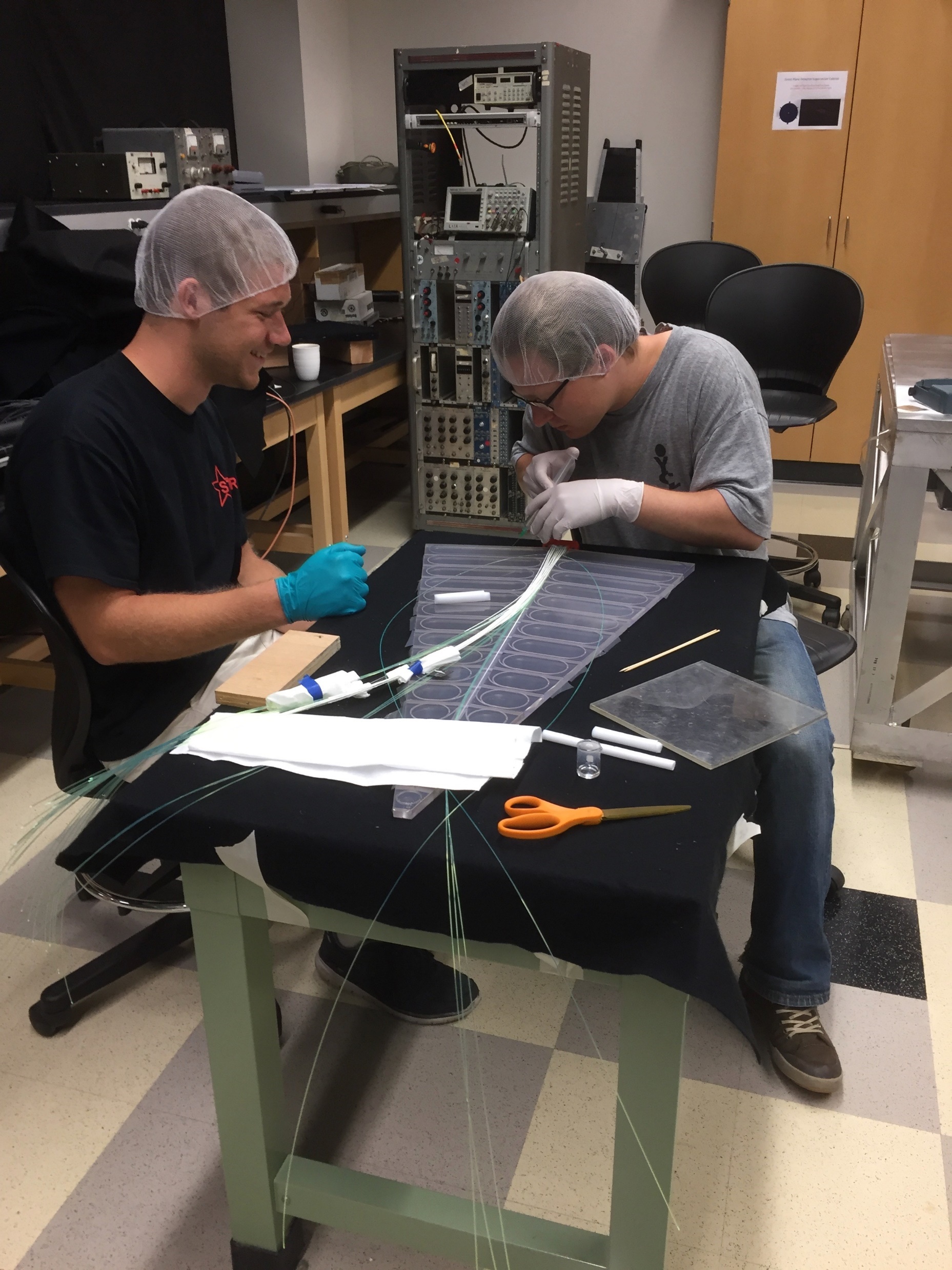 Catherine Tomkiel,  APS DNP October 2017 Meeting
15
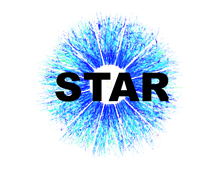 Design
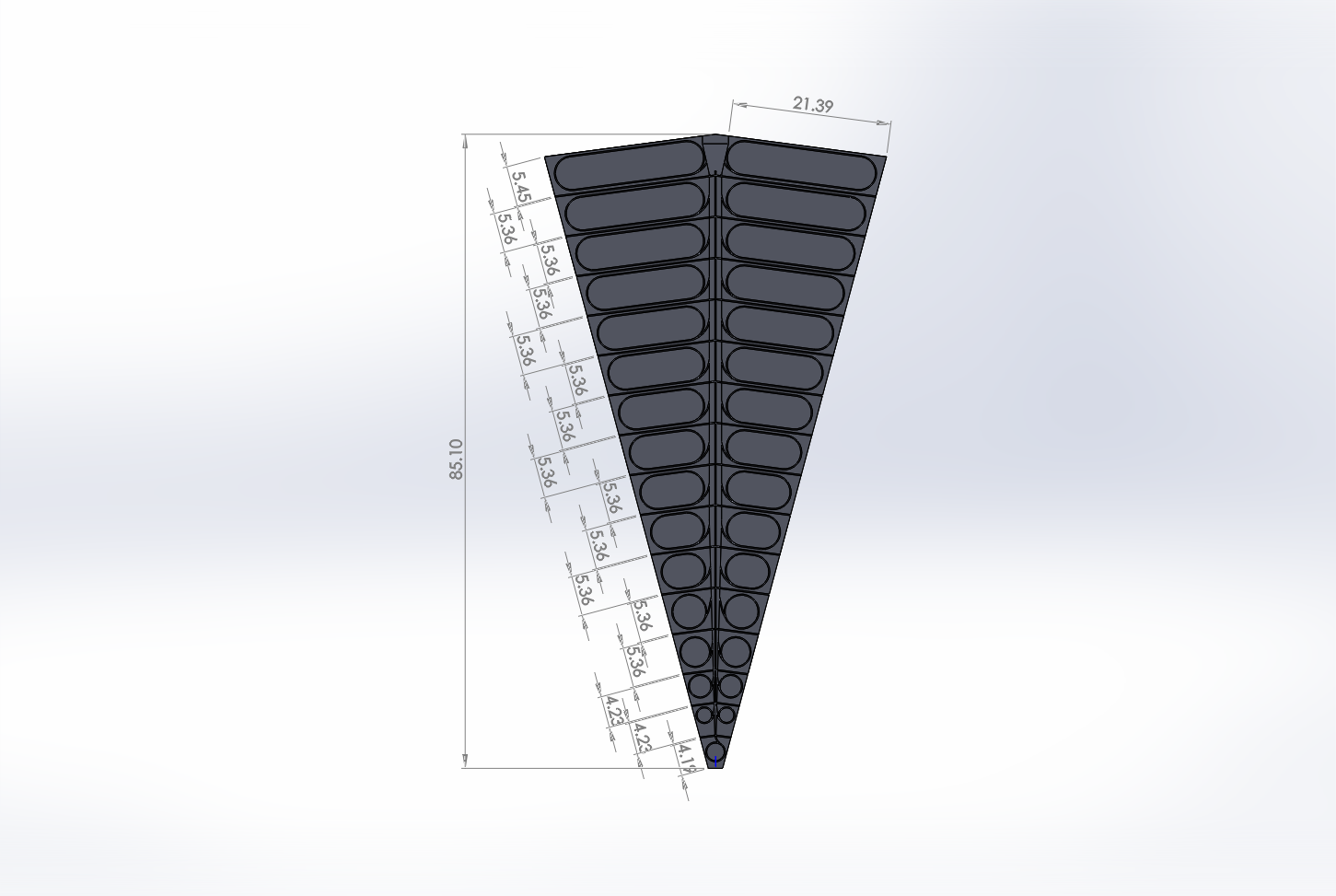 2 Wheels, each composed of 12 supersectors

Each supersector: 31 optically-isolated tiles
1.2-cm-thick scintillator (Eljen EJ-200)
3 turns of WLS fiber (Kuraray Y-11, 1 mmD)
(3 turns ~doubles light output rel. 1 turn)
Rin=4.5 cm, Rout=90 cm, zmount=375 cm

Each of 12x31x2=744 channels
optical signal transported 5.5 m on clear fiber (Kuraray 1.15 mmD BJ round)
coupled to SiPM (Hamamatsu S13360-1325PE)
25-μm pixels  1600+ illuminated pixels
read out by STAR FEEs/QTs, similar FPS

Custom-built connector components
3D-printed
Catherine Tomkiel,  APS DNP October 2017 Meeting
16
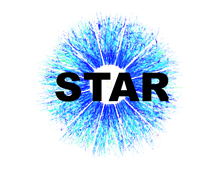 Front isolation grooves
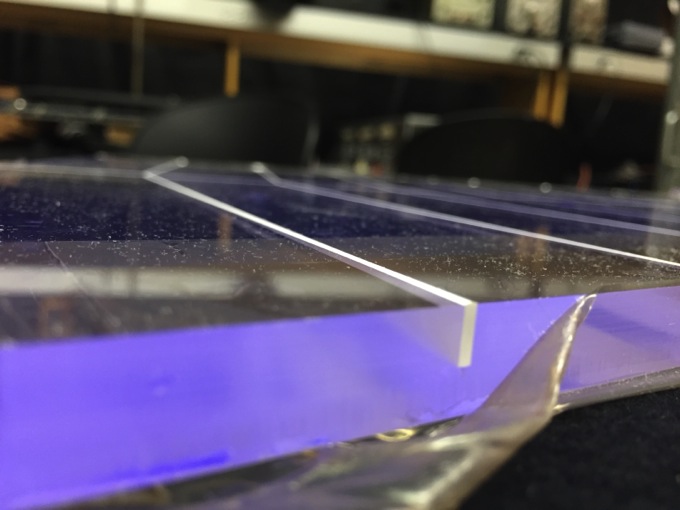 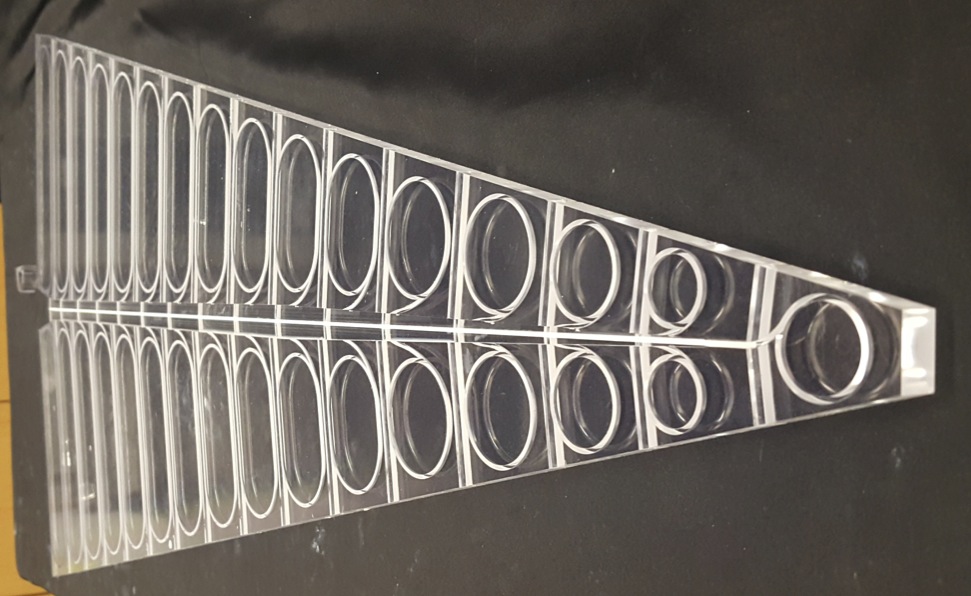 Mill “half-way” and fill groves with TiO2 + epoxy mixture (reflective epoxy)
Optical isolation!
Flip over and finish milling the groves + Fiber channels
Rosi Reed - Drexel - October 2017
Catherine Tomkiel,  APS DNP October 2017 Meeting
17
17
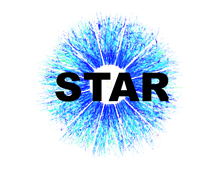 Fiber bundle construction at Lehigh
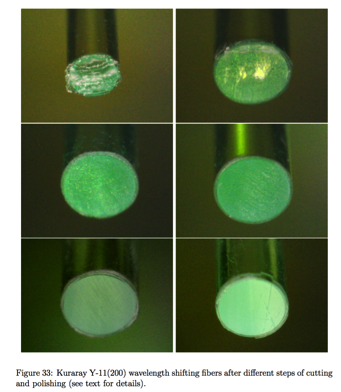 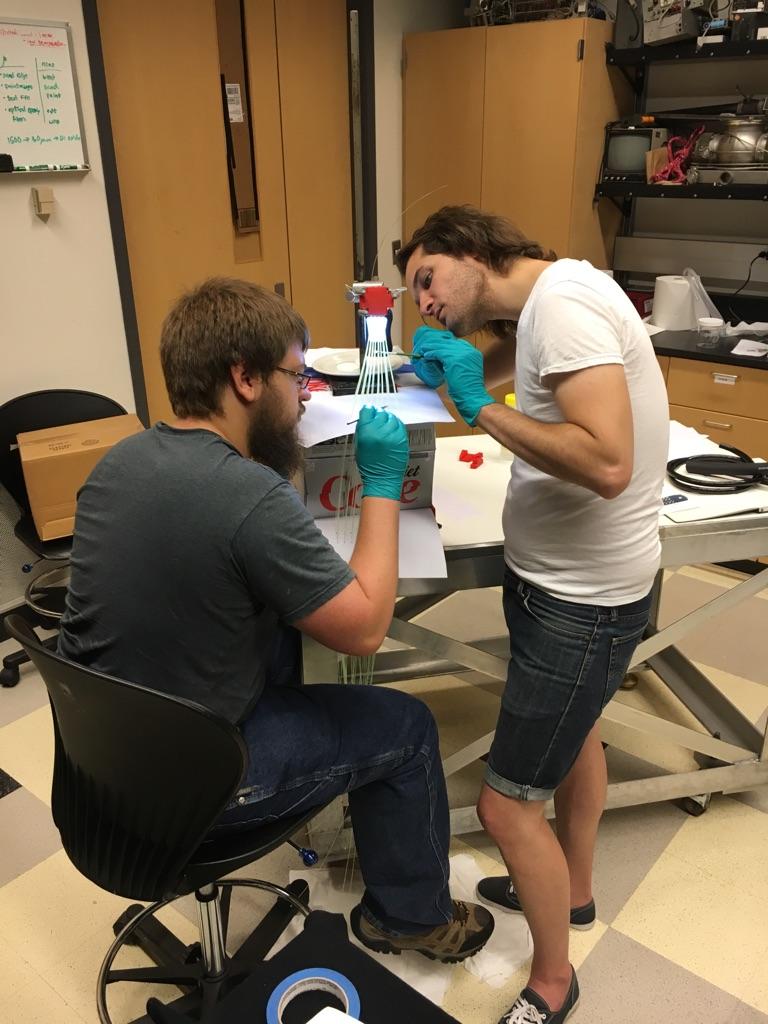 Justin Ewigleben
Daniel Brown
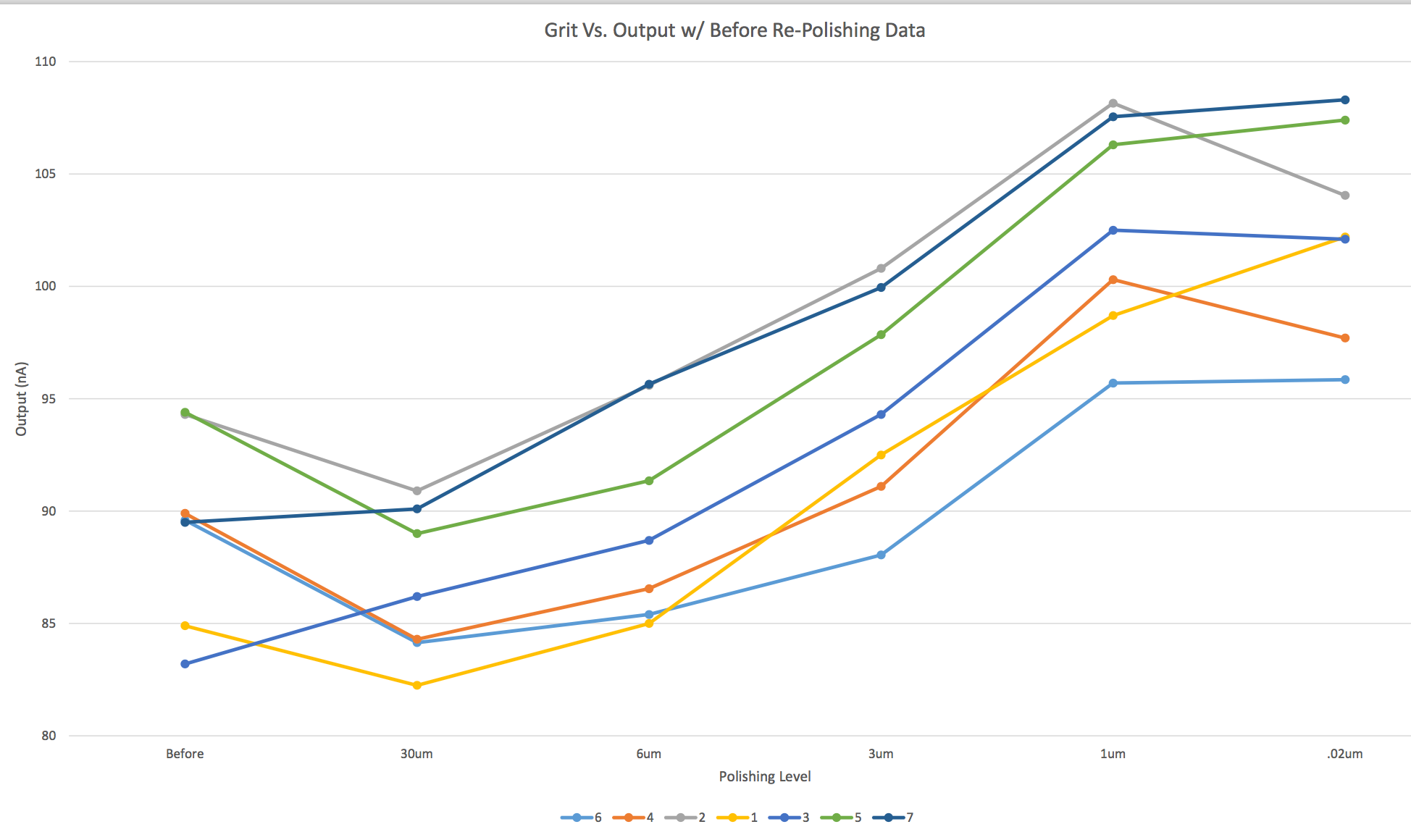 100
transmission (a.u.)
Coming to join them:
Catherine Tomkiel,  Prashanth
80
1 μm
30 μm
fineness of polishing cloth
Mike Lisa - STAR Collaboration Meeting - BNL - May 2017
18